Jimmy’s
Ninth Birthday Gift
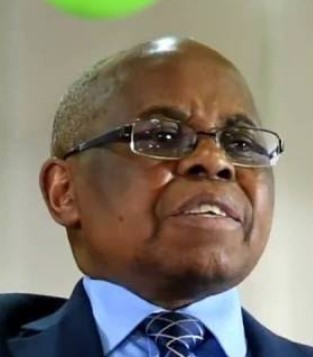 SAUSTIN SAMPSON MFUNE
Enjoy the gifts. Follow the donor's instructions.
It was Jimmy’s ninth birthday.
Mother sneaked into the kitchen and returned with a   birthday cake.
Dad slipped away unnoticed to    his bedroom      to collect Jimmy’s surprise birthday gift.
It was a bicycle.
I love you, Dad! I love you, Mom!” Then he hugged and kissed the bicycle as he repeatedly said, “Thank you, Dad and Mom.”
Jimmy was eager to try out his  new bike. He grabbed the bicycle, but Dad told him to wait.
he needed to know some rules to guide him on how to ride his bicycle.
These rules were not meant to limit his enjoyment. They were meant to protect him and others.
when people know what they can and cannot do, it gives them freedom to enjoy the gifts received.
“Can I go now and ride my bicycle?” Dad and Mom looked at each other and then said, “Yes.” And Mom added, “Be careful!”
Two days went   by without any incident.
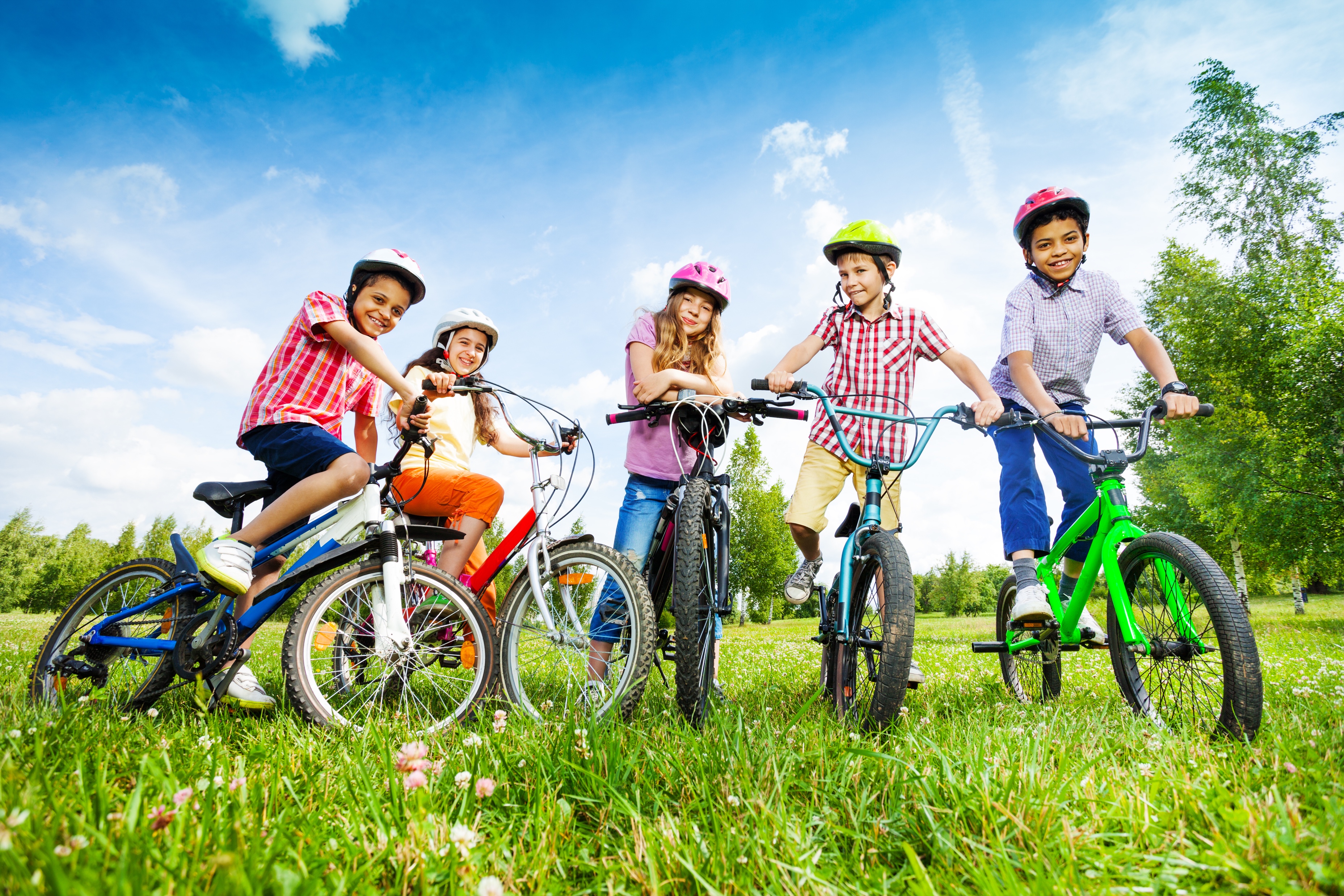 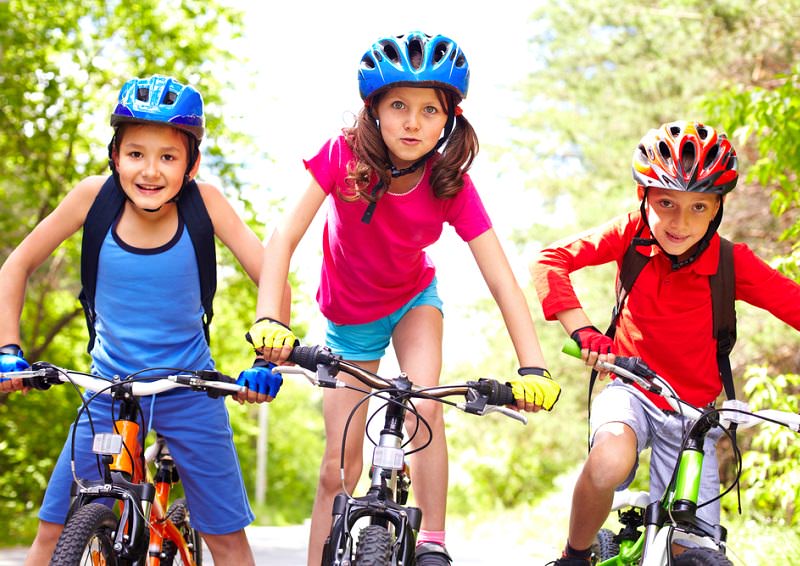 But late one afternoon as Dad  was walking home from class after a long day of teaching, at a distance he saw Jimmy and two of his friends cycling. And they were peddling as fast as their little legs could pedal.
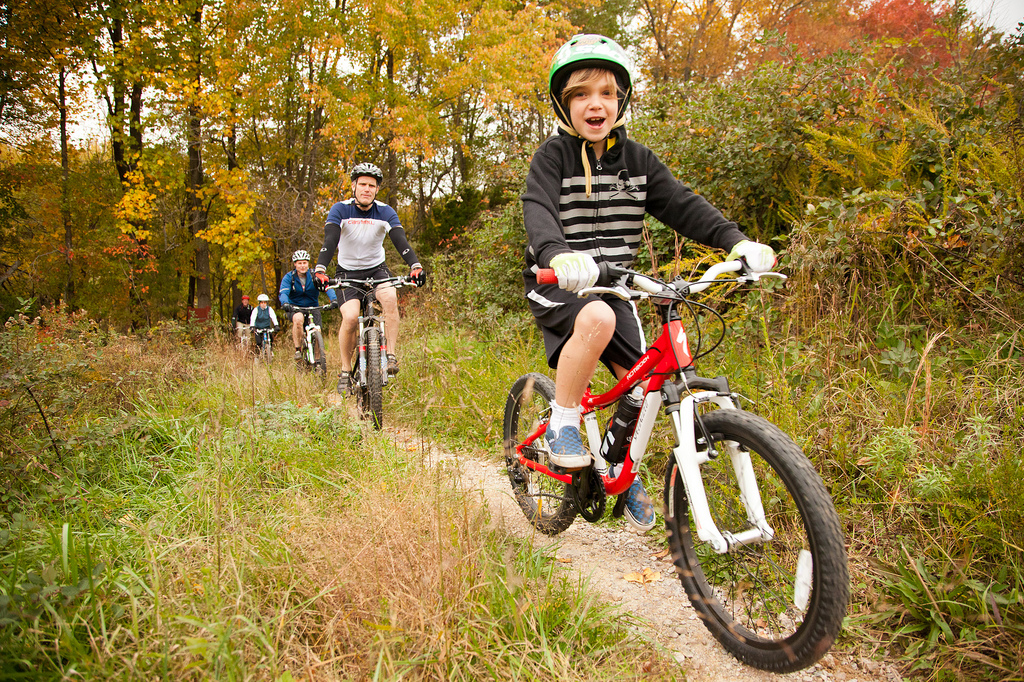 There were high bushes forming a hedge along the sides on the road, so Jimmy couldn’t see what was coming on the crossroad.
His father, however, was walking along the crossroad from the opposite side, so he could see that a vehicle was approaching the crossing point of the two roads. When he realized that Jimmy and his friends were speeding toward the crossing point, he shouted, “Jimmy, stop!” Jimmy, however, didn’t hear the warning.
a car from the other side of the crossroad hit the bike and threw Jimmy up into the air.
Jimmy was      badly hurt. His bicycle was completely mangled
his right hand bone was broken. He also had a broken rib. Jimmy had to remain in the hospital for five days.
the doctor said, “when your parents give you rules, it’s because they are trying to protect you.
Even though it was you who disobeyed, your parents also suffered as well.
Remember that laws are for your safety
as they drove home, a tearful Jimmy, who was still in lots of pain…
told his parents that he was very sorry for disobeying them.
rules are there    to protect and not to enslave someone.
gifts are fully enjoyed when one follows the instructions of the giver.
A grateful mom, with tears in her eyes, was happy and relieved that her son was alive. She kissed him on his forehead. Tears welled in Jimmy’s eyes as well, as the car left a trail of dust when it meandered down a long and dusty road back to the Mission station.
Jimmy’s
Ninth Birthday Gift
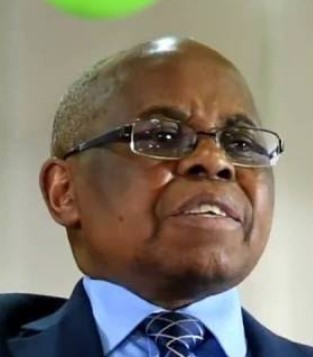 SAUSTIN SAMPSON MFUNE